Азбука безопасного поведения дома
МКОУ «КСОШ №2»
Комарова  Надежда Анатольевна
               .
Плита для взрослых лишь нужна, на ней готовит мама кушать. А малышам трогать плиту нельзя,   чтоб не случилась вдруг беда.
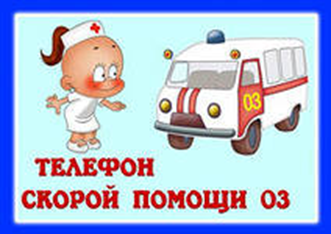 Я пыхчу, пыхчу, пыхчу,Накормить вас всех хочу,Но коль бросите включенной,Дел таких наворочу!Выкипит всё-всё тотчас,Это раз,Раскалюсь я добела,Это два,Всё спалю я, что горит,Это три.
Не бери никогда электроприборы мокрыми руками, даже электрочайник. Если в электрочайнике в середине вода, это не значит, что его можно брать мокрыми руками – это всё равно опасно.
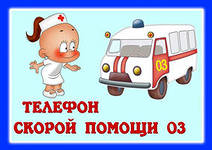 Телевизор и утюг,Миксер и розеткуОбходите сторонойМаленькие детки.